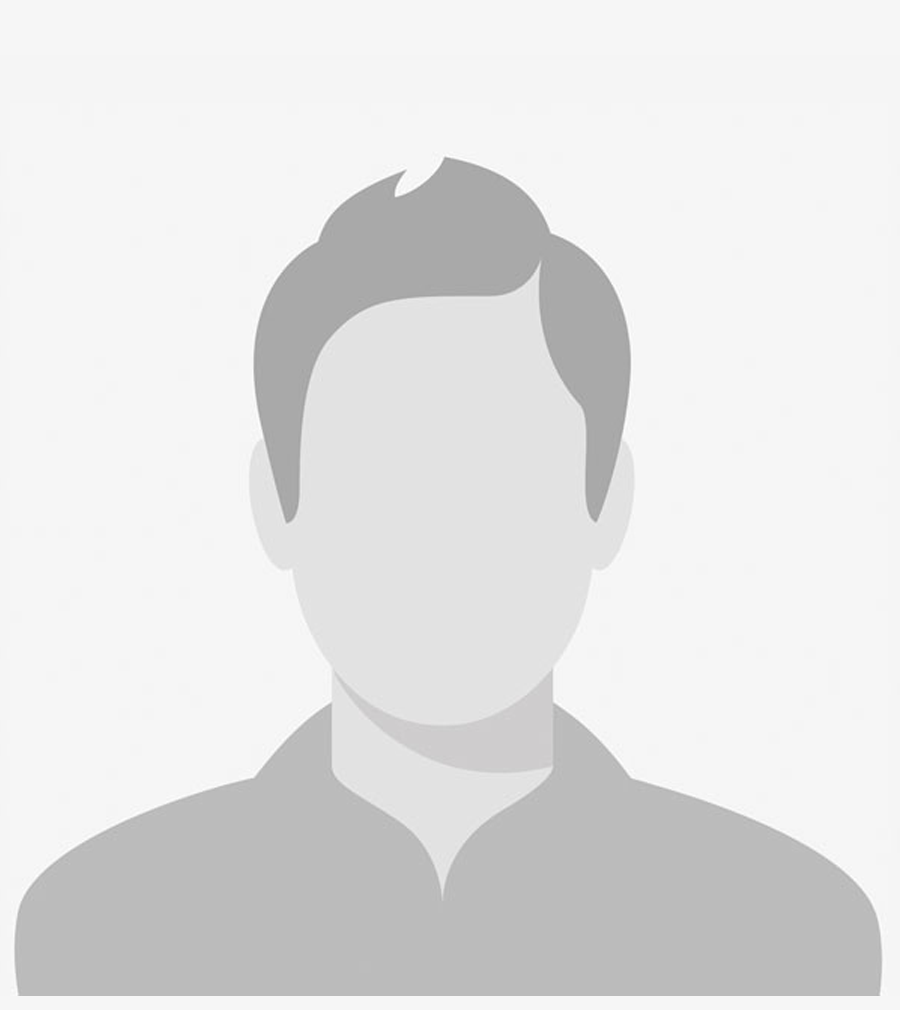 INDSÆT NAVN
KORT MÆRKESAG
INDSÆTTES HER
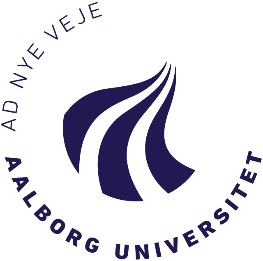 AAU VALG 2024